и л л ю с т р а ц и и
к   с к а з к а м
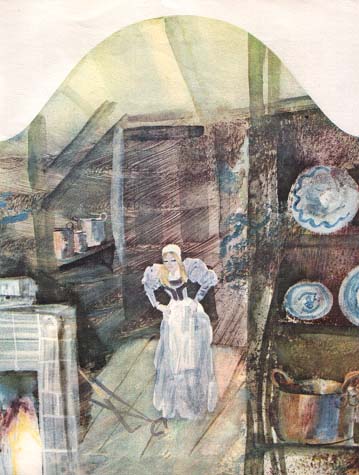 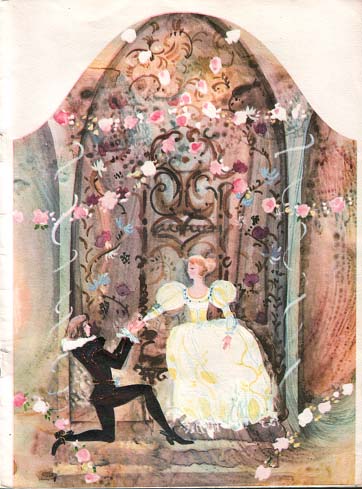 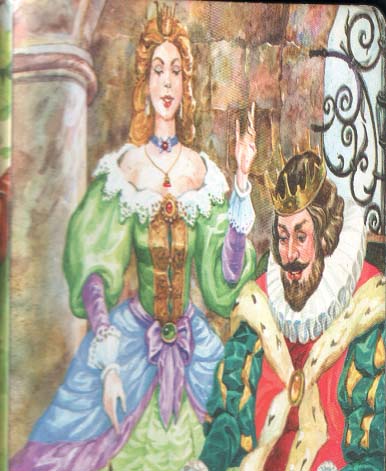 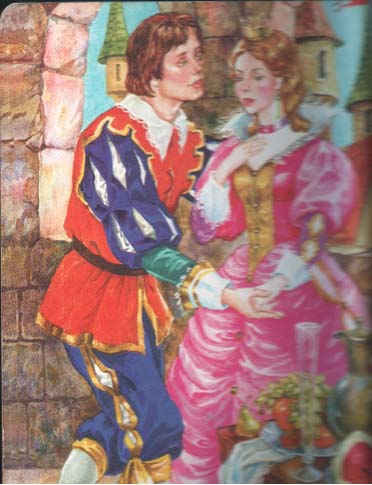 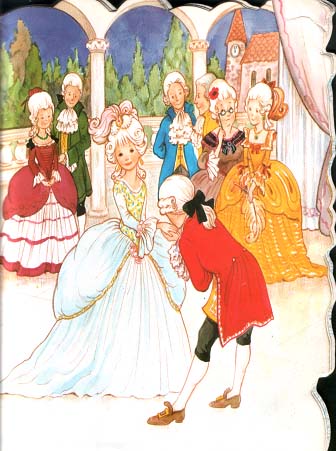 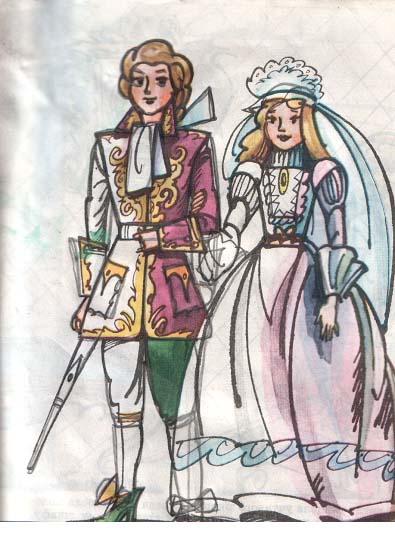